Year 3, Unit 7
Column subtraction
Year 3, Unit 7
These materials heavily reflect the prioritisation approach of the ready-to-progress criteria in the DfE Primary Mathematics Guidance 2020 and on the PPTs that exemplify them on the NCETM website. They also include other relevant National Curriculum content. Related sections of the NCETM Primary Mastery Professional Development Materials provide small-step teaching guidance.
Ready-to-progress criteria addressed by this unit
Teaching of this unit supports the following criteria from the ‘DfE Mathematics Guidance: key stages 1 & 2’ (the 335-page document available as a download)
3AS-2 Page 109

Prior learning 
There are no specific ready-to-progress criteria supporting the prior learning for this unit.
Curriculum Prioritisation for Primary Maths
Contents
The links below take you to the starting slide of each learning outcome.
Click the arrow button to return to this Contents slide.
Curriculum Prioritisation for Primary Maths
Year 3, Unit 7, Learning Outcome 1
The following slides have been collated to support the teaching of this learning outcome.
Curriculum Prioritisation for Primary Maths
Year 3, Unit 7, Learning Outcome 1
Additional teacher guidance for this outcome should be read first and can be found in this segment of the NCETM Primary Mastery Professional Development Materials:
1.21 Algorithms: column subtraction
The spine materials are divided into ‘teaching points’ and ‘steps in learning’.
Curriculum Prioritisation for Primary Maths
1.21 Algorithms: column subtraction – step 1:2
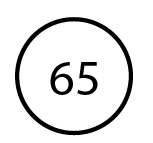 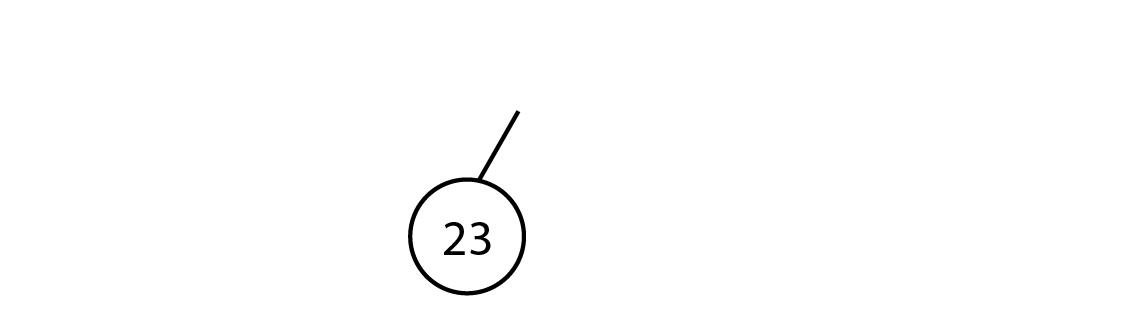 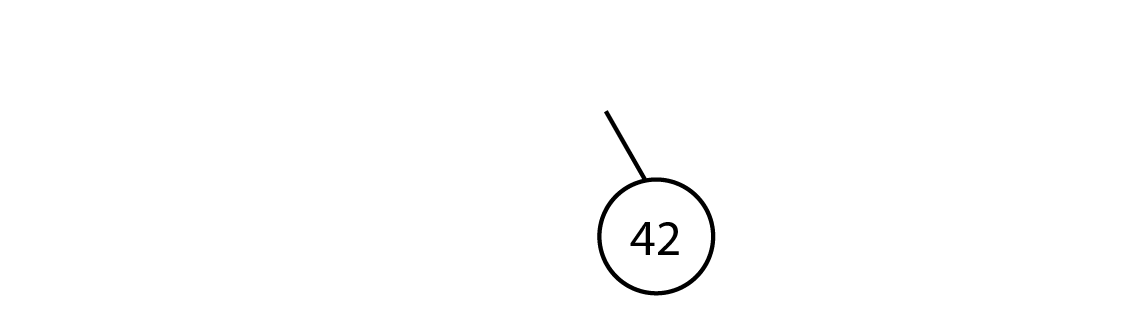 [Speaker Notes: There are 65 books in year 3’s book corner. 23 are fiction. How many are non-fiction?]
1.21 Algorithms: column subtraction – step 1:2
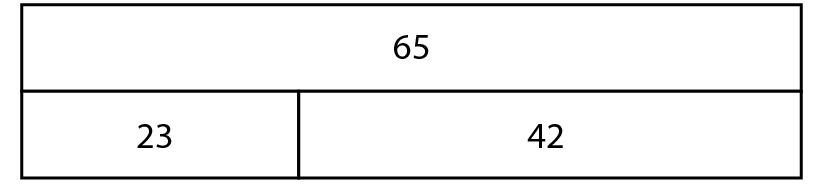 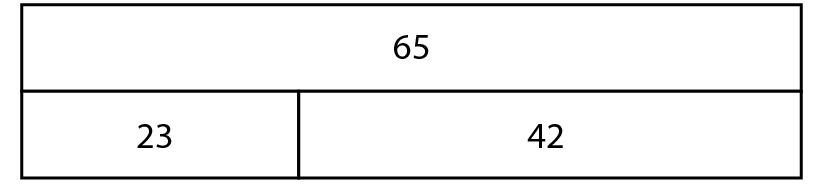 23
42
Year 3, Unit 7, Learning Outcome 2
The following slides have been collated to support the teaching of this learning outcome.
Curriculum Prioritisation for Primary Maths
Year 3, Unit 7, Learning Outcome 2
Additional teacher guidance for this outcome should be read first and can be found in this segment of the NCETM Primary Mastery Professional Development Materials:
1.21 Algorithms: column subtraction
The spine materials are divided into ‘teaching points’ and ‘steps in learning’.
Curriculum Prioritisation for Primary Maths
1.21 Algorithms: column subtraction – step 1:4
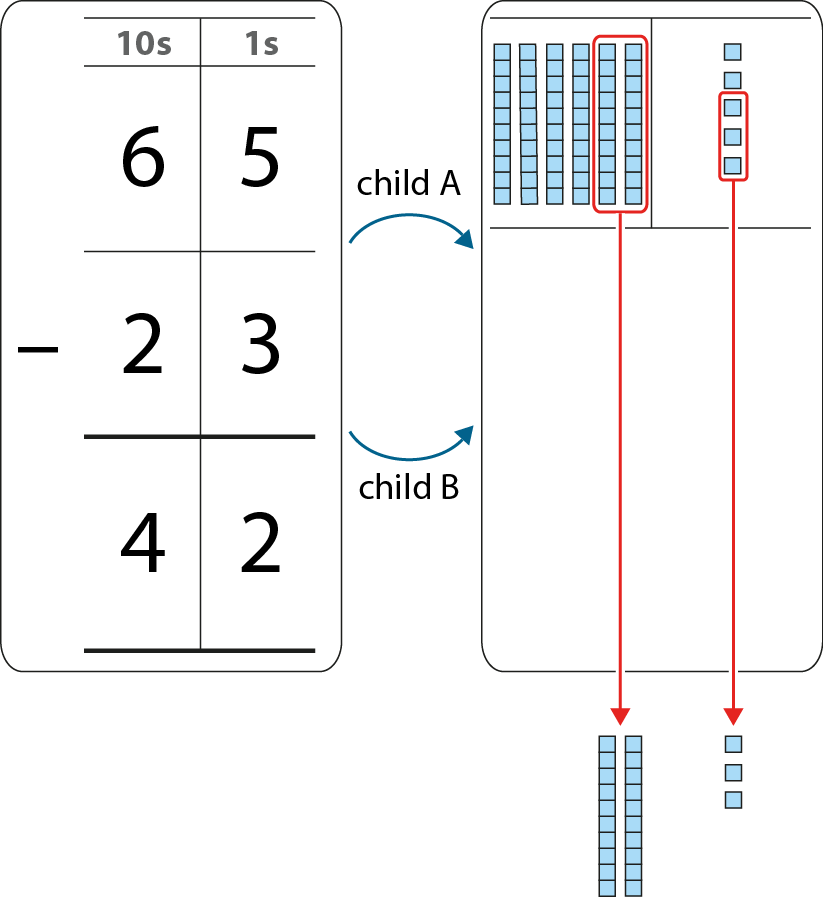 1.21 Algorithms: column subtraction – step 1:6
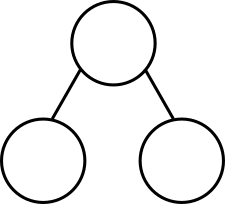 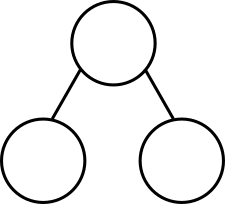 97
936
52
45
?
511
?
425
1.21 Algorithms: column subtraction – step 1:6
6
1
1
Year 3, Unit 7, Learning Outcome 3
The following slides have been collated to support the teaching of this learning outcome.
Curriculum Prioritisation for Primary Maths
Year 3, Unit 7, Learning Outcome 3
Additional teacher guidance for this outcome should be read first and can be found in this segment of the NCETM Primary Mastery Professional Development Materials:
1.21 Algorithms: column subtraction
The spine materials are divided into ‘teaching points’ and ‘steps in learning’.
Curriculum Prioritisation for Primary Maths
1.21 Algorithms: column subtraction – step 2:1
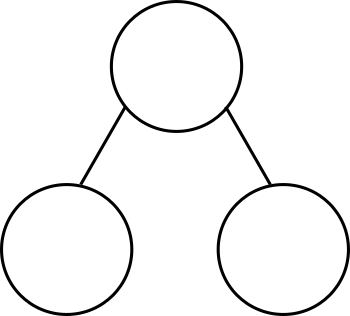 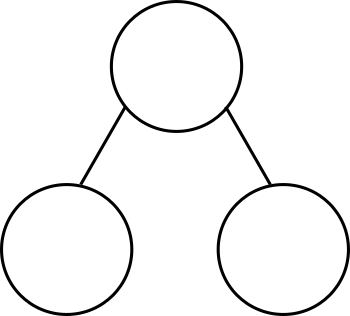 23
23
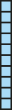 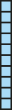 2
tens
1
ten
3
ones
13
ones
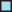 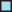 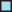 ?
?
?
?
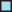 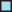 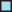 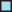 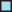 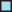 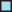 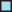 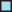 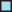 1.21 Algorithms: column subtraction – step 2:2
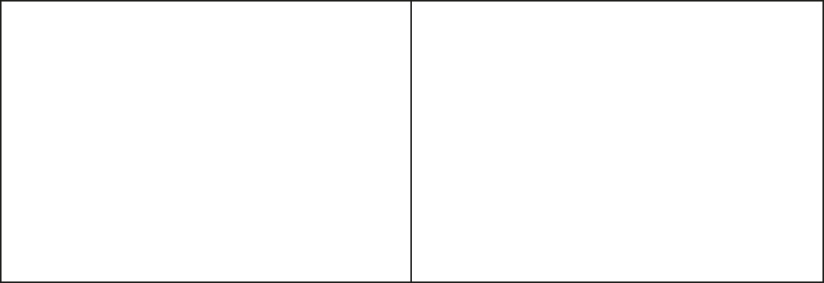 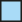 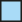 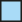 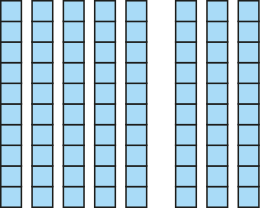 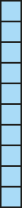 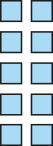 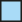 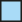 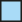 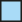 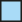 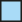 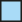 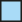 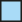 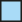 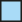 94
− 6 =
88
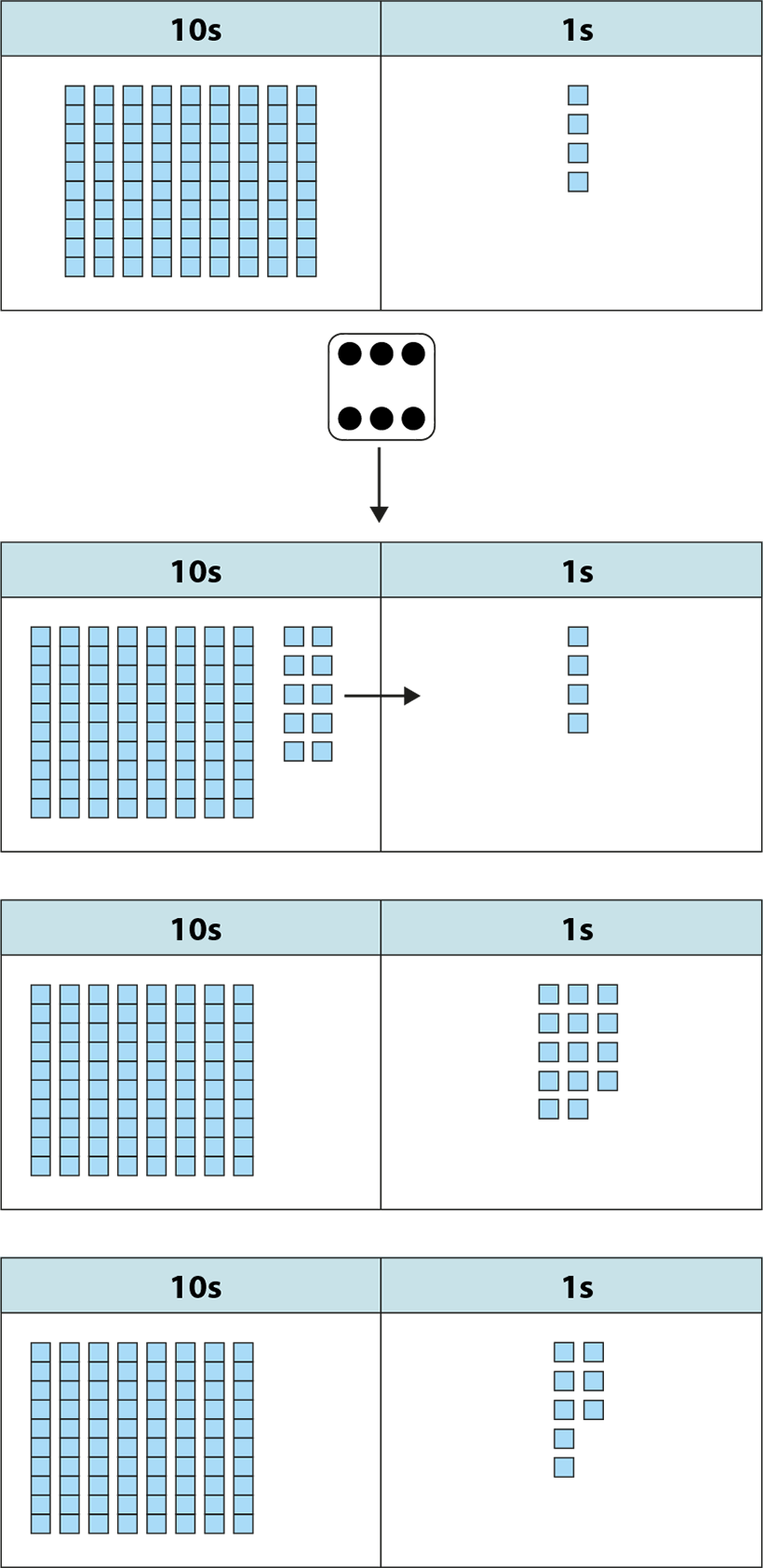 1.21 Algorithms: column subtraction – step 2:3
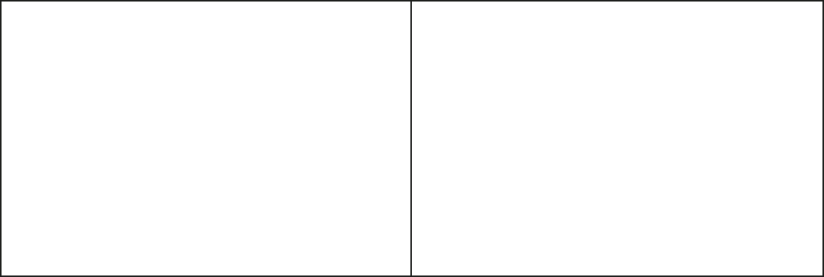 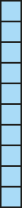 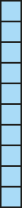 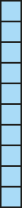 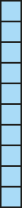 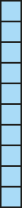 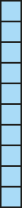 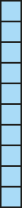 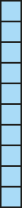 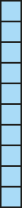 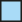 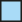 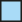 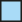 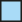 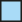 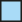 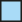 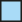 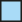 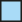 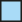 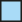 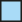 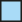 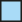 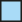 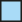 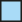 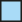 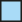 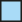 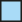 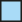 8
1
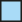 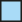 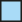 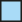 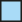 −
8
8
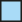 94
− 6
= 88
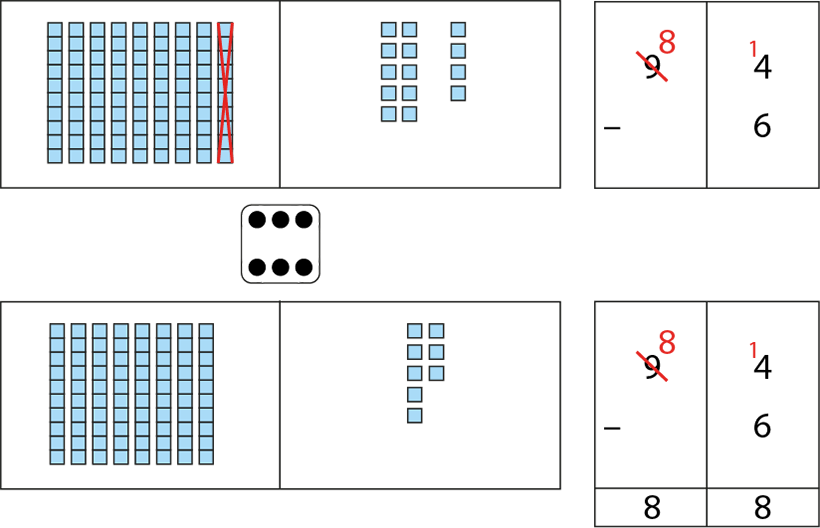 Year 3, Unit 7, Learning Outcome 4
The following slides have been collated to support the teaching of this learning outcome.
Curriculum Prioritisation for Primary Maths
Year 3, Unit 7, Learning Outcome 4
Additional teacher guidance for this outcome should be read first and can be found in this segment of the NCETM Primary Mastery Professional Development Materials:
1.21 Algorithms: column subtraction
The spine materials are divided into ‘teaching points’ and ‘steps in learning’.
Curriculum Prioritisation for Primary Maths
1.21 Algorithms: column subtraction – step 2:4
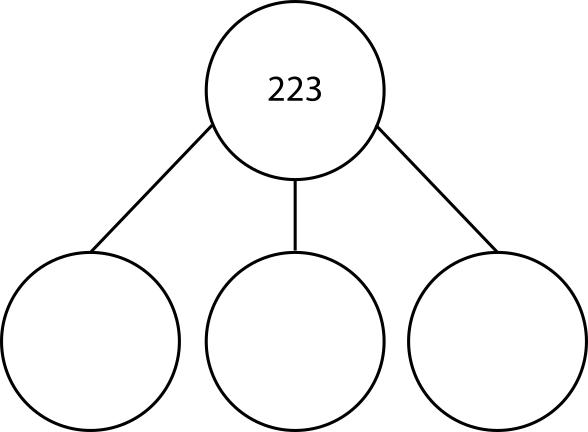 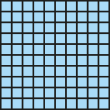 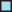 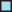 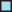 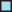 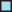 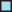 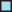 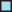 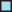 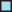 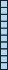 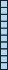 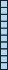 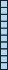 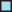 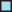 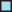 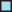 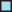 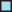 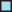 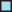 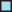 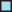 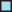 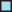 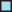 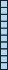 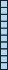 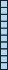 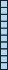 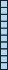 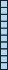 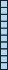 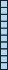 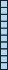 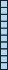 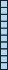 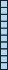 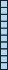 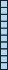 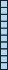 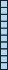 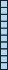 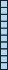 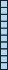 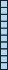 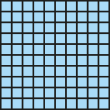 223   =
200
100
100
+
+
+
20
120
110
+
+
+
3
3
13
1.21 Algorithms: column subtraction – step 2:5
223  −  142
=  81
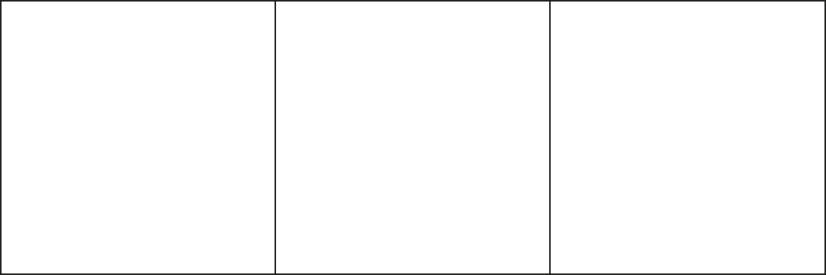 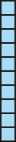 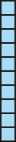 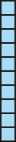 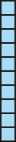 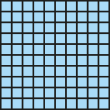 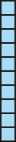 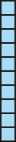 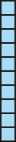 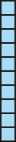 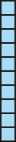 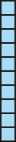 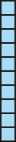 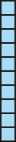 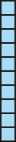 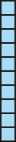 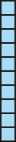 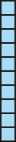 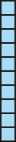 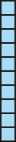 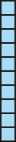 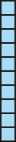 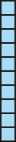 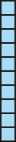 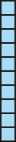 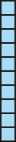 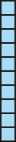 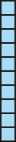 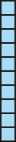 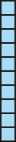 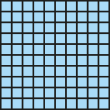 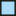 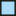 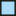 1.21 Algorithms: column subtraction – step 2:6
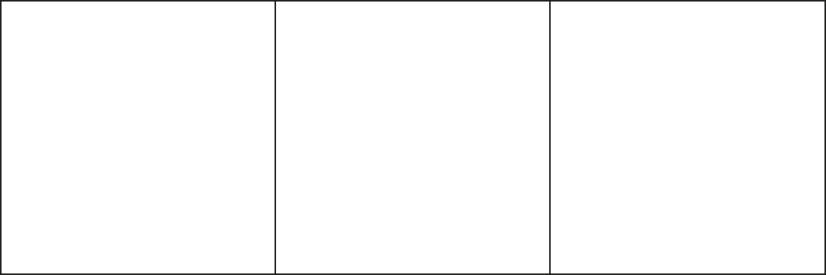 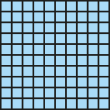 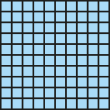 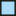 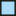 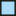 1
1
−
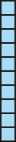 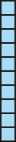 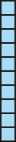 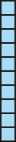 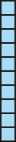 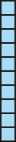 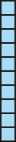 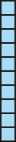 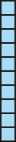 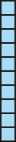 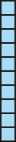 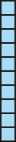 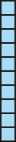 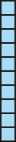 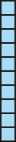 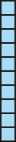 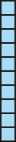 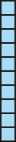 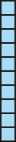 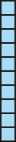 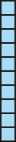 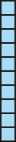 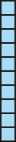 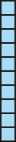 0
8
1
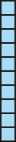 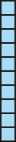 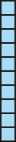 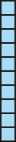 Year 3, Unit 7, Learning Outcome 5
The following slides have been collated to support the teaching of this learning outcome.
Curriculum Prioritisation for Primary Maths
Year 3, Unit 7, Learning Outcome 5
Additional teacher guidance for this outcome should be read first and can be found in this segment of the NCETM Primary Mastery Professional Development Materials:
1.21 Algorithms: column subtraction
The spine materials are divided into ‘teaching points’ and ‘steps in learning’.
Curriculum Prioritisation for Primary Maths
1.21 Algorithms: column subtraction – step 2:7
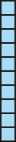 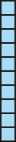 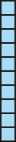 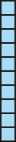 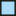 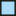 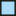 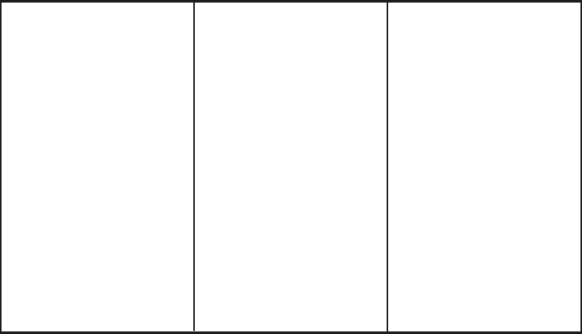 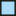 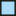 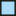 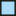 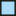 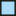 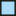 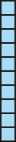 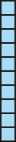 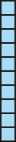 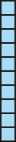 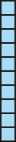 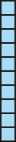 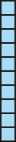 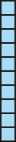 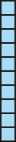 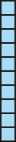 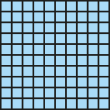 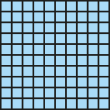 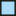 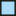 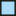 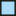 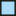 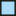 3
9
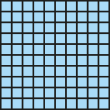 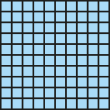 1
1
−
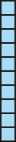 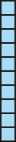 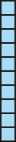 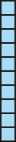 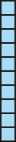 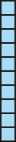 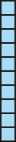 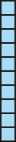 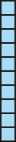 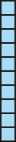 1
4
7
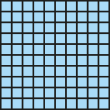 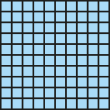 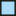 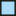 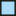 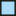 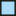 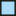 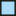 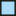 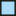 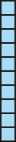 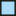 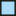 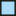 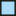 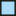 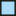 1.21 Algorithms: column subtraction – step 2:8
Which calculations require exchange?
1.21 Algorithms: column subtraction – step 2:8
Which calculations require exchange only once?
1.21 Algorithms: column subtraction – step 2:8
Which calculations require exchange twice?
1.21 Algorithms: column subtraction – step 2:8
Which calculations require exchange through a zero?
3AS-2 Columnar addition and subtraction
Which calculations require exchange?
Which require exchange only once?
Which require exchange twice?
Which require exchange through a zero?
Can you answer these questions without having to solve the calculations?
Year 3, Unit 7, Learning Outcome 6
The following slides have been collated to support the teaching of this learning outcome.
Curriculum Prioritisation for Primary Maths
Year 3, Unit 7, Learning Outcome 6
Additional teacher guidance for this outcome should be read first and can be found in this segment of the NCETM Primary Mastery Professional Development Materials:
1.21 Algorithms: column subtraction
The spine materials are divided into ‘teaching points’ and ‘steps in learning’.
Curriculum Prioritisation for Primary Maths
1.21 Algorithms: column subtraction – step 2:9
3
1
3
3AS-2 Columnar addition and subtraction
475 − 358
170 − 140
Look at these expressions carefully.
Can you solve any of them without using column subtraction? Sort them into a table like the one shown.
Explain your thinking.
201 − 198
349 − 101